Reusable maps and graphs from ECDC Communicable Disease Threats ReportWeek 45 2021
You are encouraged to reuse our maps and graphs for your own purposes and are free to translate them, provided the content is not altered and the source is acknowledged.
Distribution of COVID-19 cases worldwide, in accordance with the applied case definitions in the affected countries, as of week 44 2021
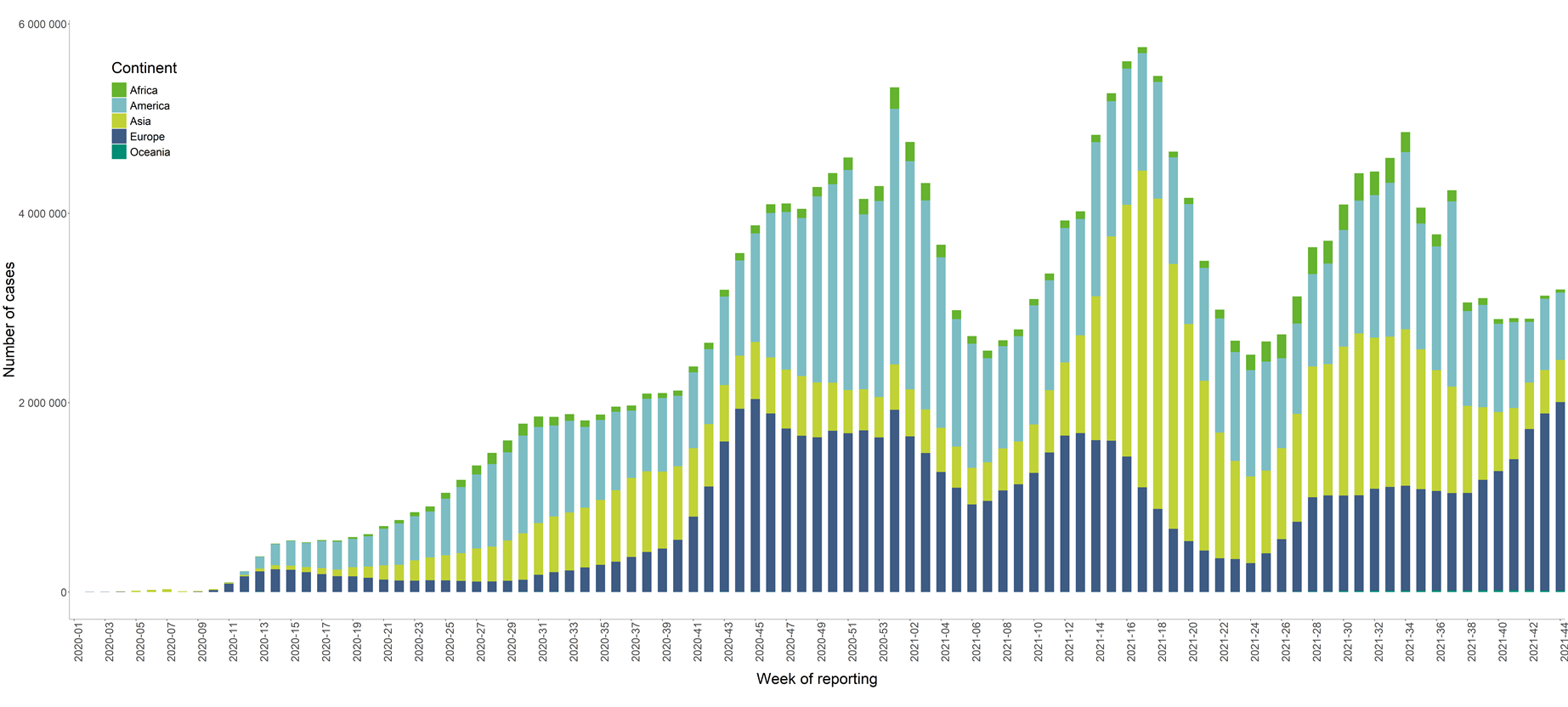 2
Distribution of COVID-19 deaths worldwide, as of week 44 2021
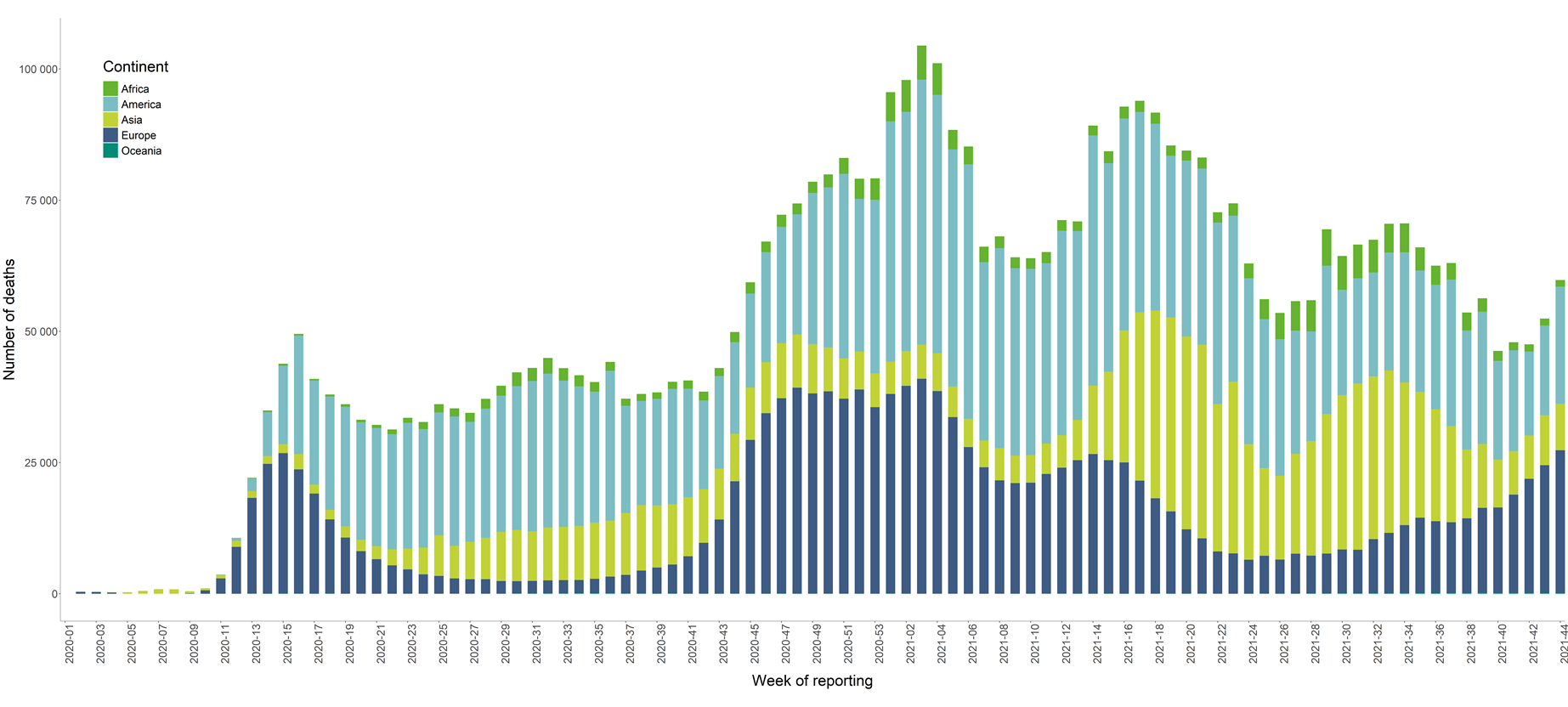 3
Distribution of laboratory-confirmed cases of COVID-19 in the EU/EEA, as of week 44 2021
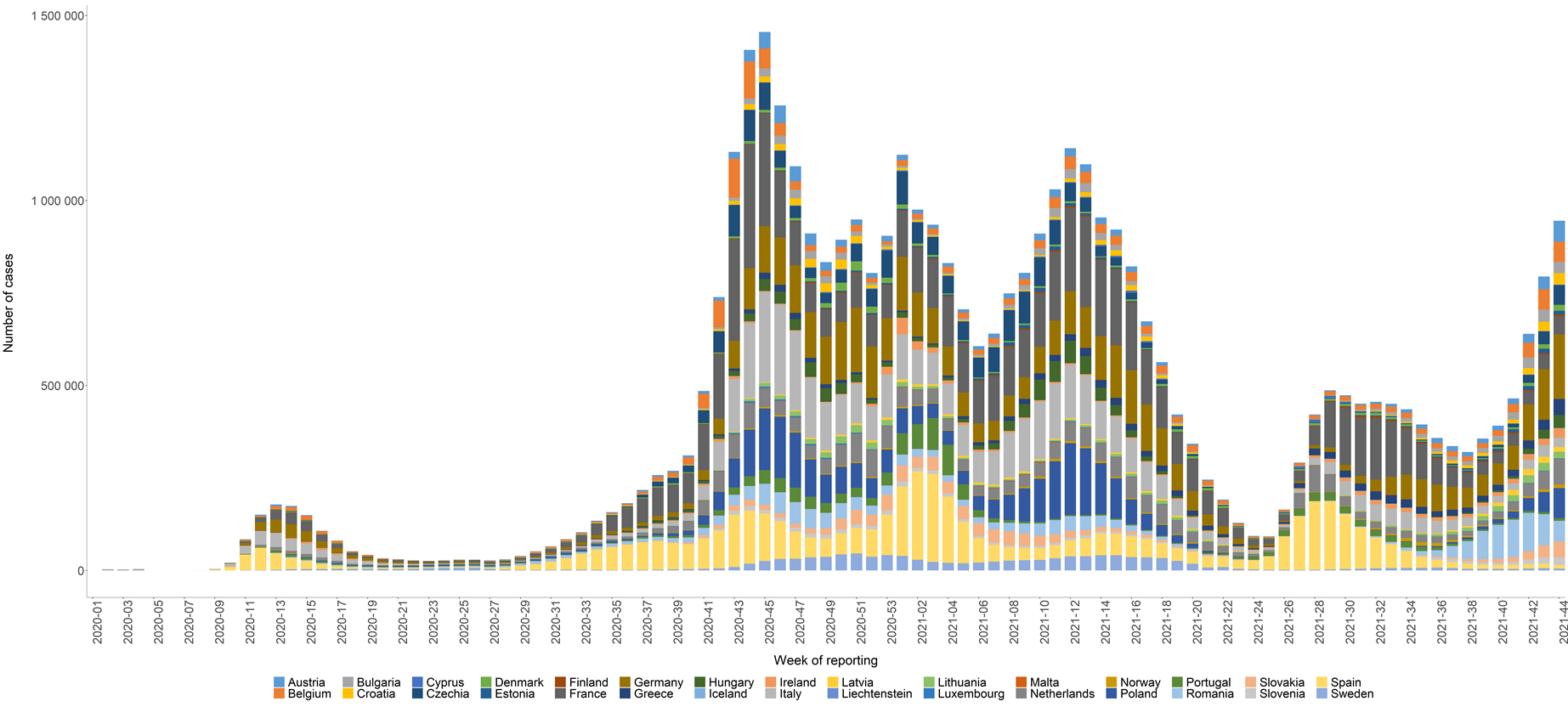 4
Geographical distribution of 14-day cumulative number of reported COVID-19 cases per 100 000 population, worldwide, week 43 to week 44 2021
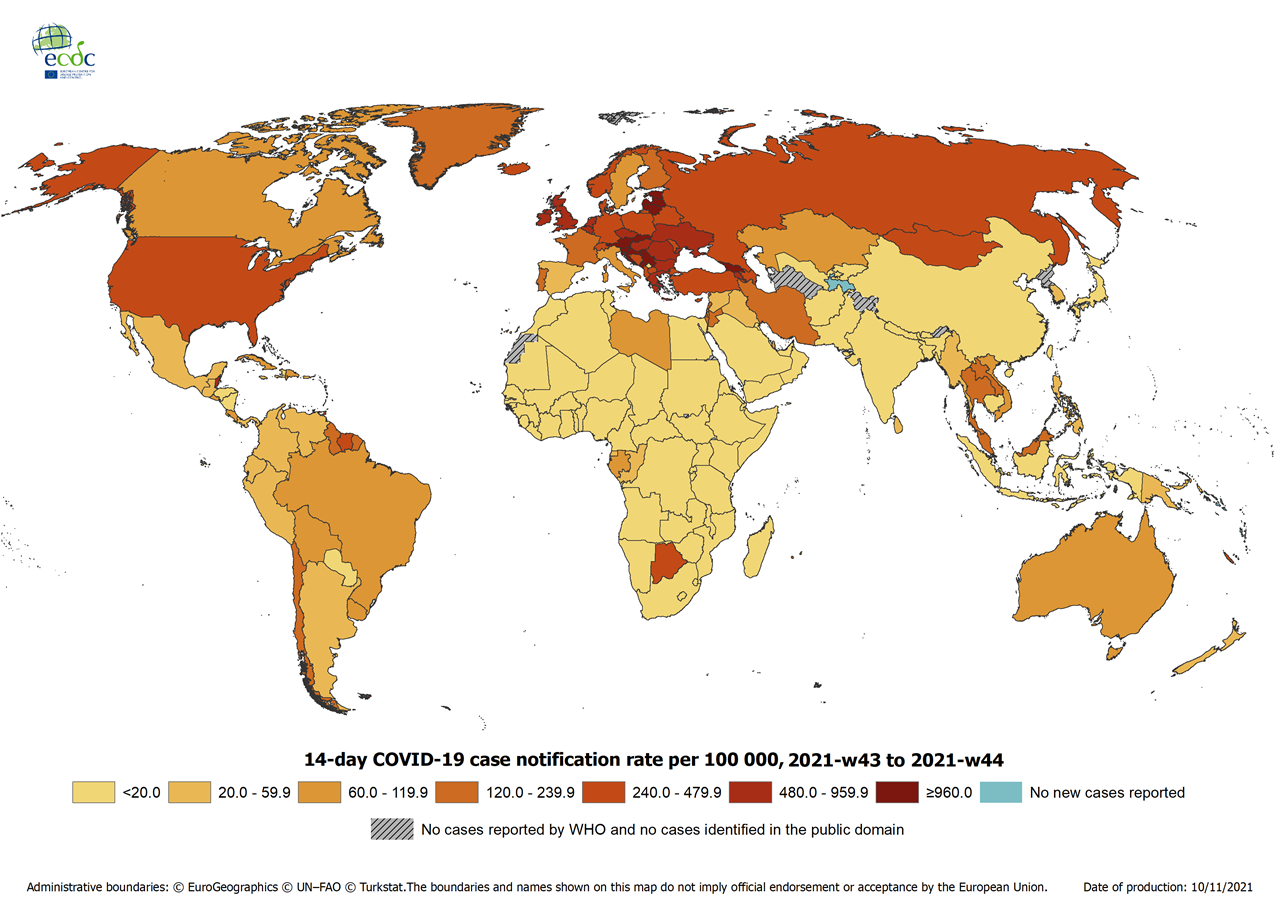 14-day notification rates and trends are collected using epidemic intelligence from various sources and are affected by the testing strategy, laboratory capacity and effectiveness of surveillance systems. As all of these factors can differ greatly between countries, ECDC does not recommend using notification rates to directly compare countries. Particular caution is needed when interpreting reported rates from areas with small populations, where small changes in the numbers of reported cases can have a large impact on the notification rate. In addition, the retrospective adjustment of data by reporting authorities is possible. Negative counts of new cases can arise if countries or subnational areas report cumulative totals that are lower than those reported previously, which can affect the presentation of data in maps and time-series plots.
5
Distribution of human West Nile virus infections by affected areas, as of 11 November 2021
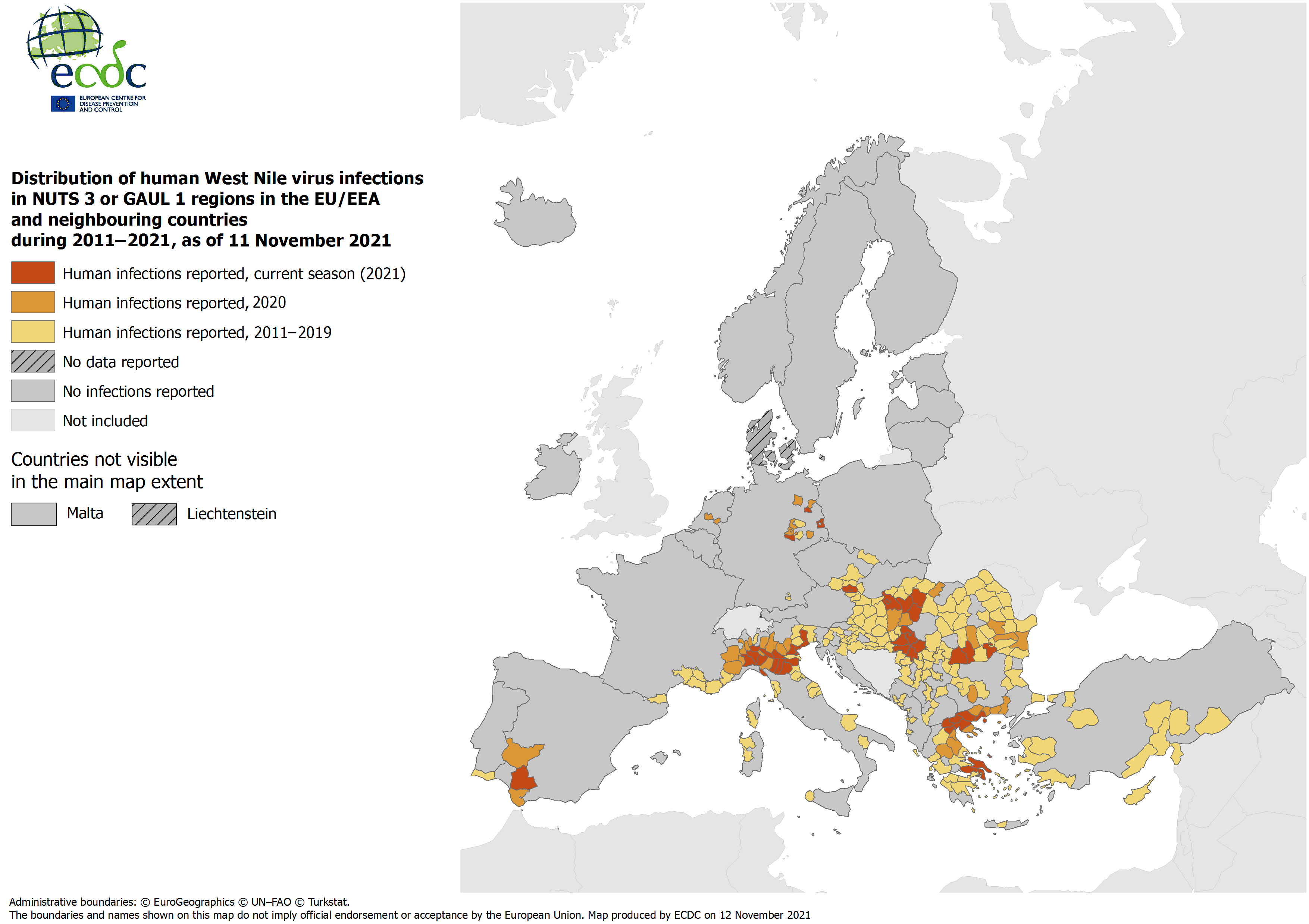 6
Distribution of West Nile virus infections among humans and outbreaks among equids and/or birds in the EU, as of 11 November 2021
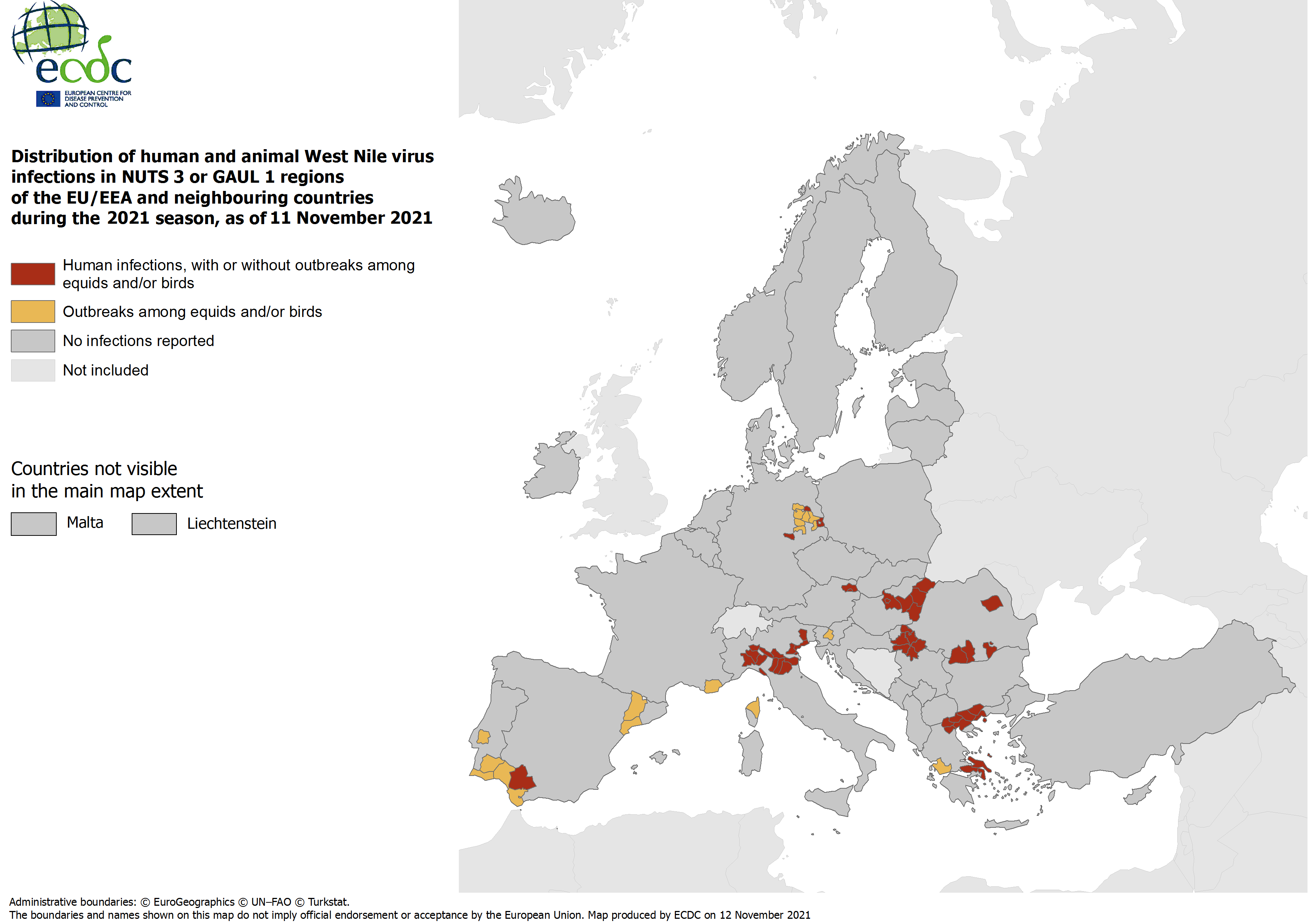 7